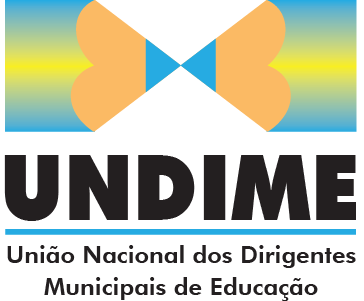 Fundeb: perspectivas, reformulações e desafios
Alessio Costa Lima
Dirigente Municipal de Educação de  Tabuleiro do Norte/ CE
Vice-presidente  da Undime
Fundeb: constatações
Inaugurou uma nova fase na sistemática de financiamento da educação brasileira ao atender etapas e modalidades que não eram cobertas pelo Fundef.

Possibilitou uma negociação mais direta entre os entes federados ao estabelecer uma “mesa de negociação”, pela Comissão Intergovernamental.

Ainda assim, não foi possível definir os per capitas das etapas e modalidades a partir de critérios técnicos.
Fundeb: constatações
Educação municipal precisa de um mecanismo mais eficiente para vinculação de recursos:

   - municípios de pequeno porte perdem recursos 
     atualmente com o Fundeb;

   - projeções com estimativas estão distantes da 
     realidade de arrecadação do Fundeb dos 
     municípios.
Exemplos – perdas com o Fundeb
Fonte: Siope
Perdas com o Fundeb
Situação da perda com o Fundeb acontece com os municípios de pequeno porte que não têm capacidade técnica e estrutural para ampliar as matrículas de Educação Infantil.

Nesses locais dificilmente o PME será suportado pelo orçamento local no tocante às demandas da Rede Municipal de Ensino.  

A META 1 do PNE será uma das mais afetadas.
A realidade do Fundeb
Fonte: Siope
A realidade do Fundeb
As receitas de janeiro de 2015 em boa parte dos municípios foi menor ou praticamente igual a do mesmo período no ano passado.

Entretanto, despesas de manutenção e desenvolvimento do ensino não seguem a mesma tendência. 

Municípios estão sendo pressionados pelos sindicatos para conceder 13,01% de reajuste salarial. Argumentam que queda no Fundeb será compensada pelas receitas do petróleo. Mas que receitas são essas?
Perspectivas, reformulações e desafios
O Fundef e Fundeb foram estruturados a partir da lógica onde os Sistemas de Ensino teriam uma relação média de 1/25 (Professor/Aluno);

A inclusão da Educação Infantil no FUNDEB reduz drasticamente essa proporção:
        - Creche 0 a 1 ano até 8 alunos;
        - Creche 2 e 3 anos até 15 alunos;
        - Pré Escola 4 e 5 anos até 20 alunos.

A baixa relação Professor/Aluno aumenta consideravelmente os custos com a manutenção da Educação Infantil;
Perspectivas, reformulações e desafios
A implantação do Piso Nacional e 1/3 Hora Atividade Extra Classe comprometeu o equilíbrio e a concepção do Fundeb:

Antes: - 60% Pagamento dos Profissionais do 
                Magistério;
              - 40% Manutenção e Desenvolvimento da 
                Educação Básica

Hoje: - Quase 100% do Fundeb é comprometido    
               com Folhas de Pagamento e Encargos Sociais.
             - O Fundeb representa quase 90% dos Recursos 
               destinados à Educação nos municípios com 
               baixa arrecadação.
Perspectivas, reformulações e desafios
A forma de reajuste anual do Piso, com crescimento acima da inflação e do próprio Fundeb, tem ocasionado:
   - Estrangulamento dos Planos de Cargos, Carreira e 
     Remuneração existentes nos Estados e Municípios;
   - Comprometimento de quase a totalidade do Fundeb 
     com despesas de pessoal;
   - Ultrapassagem dos limites prudenciais estabelecidos  
     pela LRF;
   - Equívocos na compreensão sobre o percentual utilizado 
     para  reajuste do Piso Nacional e do percentual de 
     aumento a ser definido por cada rede;
   - Comprometimento dos 40% dos recursos destinados a 
     manutenção e desenvolvimento da Educação Básica.
Perspectivas, reformulações e desafios
A situação atual de Financiamento da Educação poderá provocar efeitos indesejáveis, como o não cumprimento das metas do PNE e o achatamento das carreiras dos profissionais da educação.

A Equidade na educação somente será possível com a restauração do equilíbrio das políticas de financiamento. CAQi e CAQ são mecanismos eficientes.
Obrigado!

undimenacional@undime.org.br
www.undime.org.br
https://www.facebook.com/undime
https://twitter.com/undime
https://www.youtube.com/user/undimenac